삼양건설산업㈜ 채용 안내서
정규직 건축시공 관리자 / 안전관리자 모집공고 
1. 모집인원 및 응시자격
2. 근무조건
정규직 (수습기간) -3개월
근무 일시 : 스케줄 근무 (월 209시간 기준) – 현장 상황에 따라 스케줄 변동 가능성
근무 지역 : (본사) 서울 서초구 양재동 324-1 베델회관 4층 
                          신분당선 양재시민의숲 에서 500m 이내
배정 현장에 따라 근무지 변동 가능성
3. 담당 업무
건축시공 관리자 
 - 현장관리 (공정 및 공기 관리)
 - 현장 일용근로자 관리
안전관리자
 - 안전관리 업무 
 *안전관리자는 자격증 필수 *
4. 복리후생
기숙사 운영
직원대출제도 , 장기근속자 포상
우수사원포상, 명절선물/귀향비, 창립일 선물 지급, 직무능력향상교육
아침 ~ 저녁 식사 제공, 유니폼 지급, 사무용품 지급 
근로자의 날 휴무, 포상휴가, 산전 후 휴가
회사 소개
삼양건설산업㈜ 
SAMYANG CONSTRUCTION 
설립일 : 1972년
회사 소개
삼양건설산업㈜ 
SAMYANG CONSTRUCTION 
설립일 : 1972년
회사 소개
삼양건설산업㈜ 
SAMYANG CONSTRUCTION 
설립일 : 1972년
현재 진행 및 완료 현장
회사 소개
삼양건설산업㈜ 
SAMYANG CONSTRUCTION 
설립일 : 1972년
현재 진행 중 공사 현장
[ 평택시 모곡동 지식산업센터 55,537㎡) ]
[ 평택시 세교동 지식산업센터/ B1~F11 ( 89,916㎡) ]
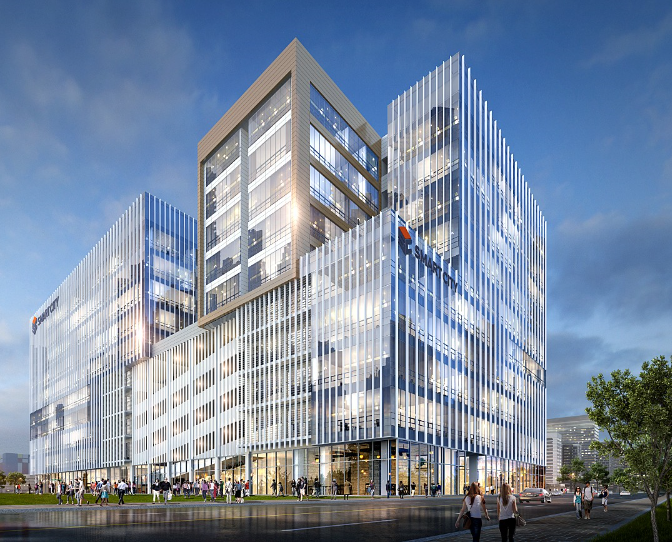 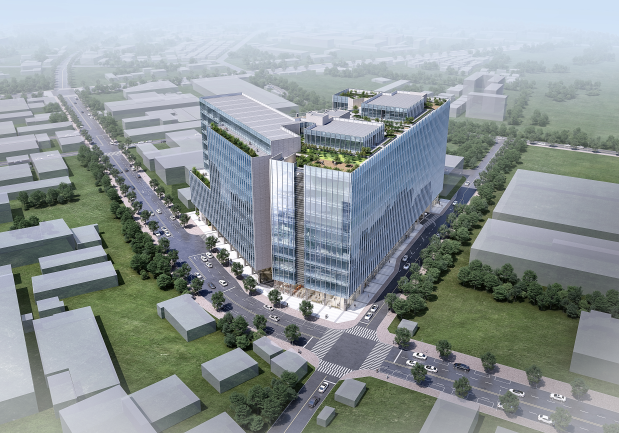 [ 부산명지 문화복합시설 ]
[ 기초과학연구원 KAIST캠퍼스 ]
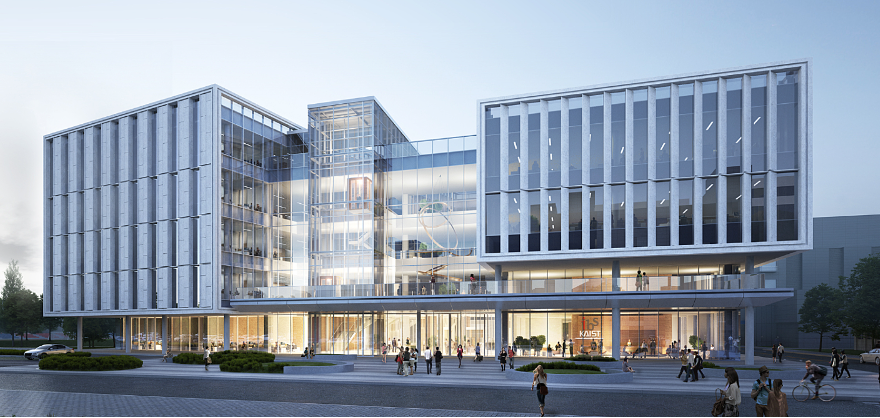 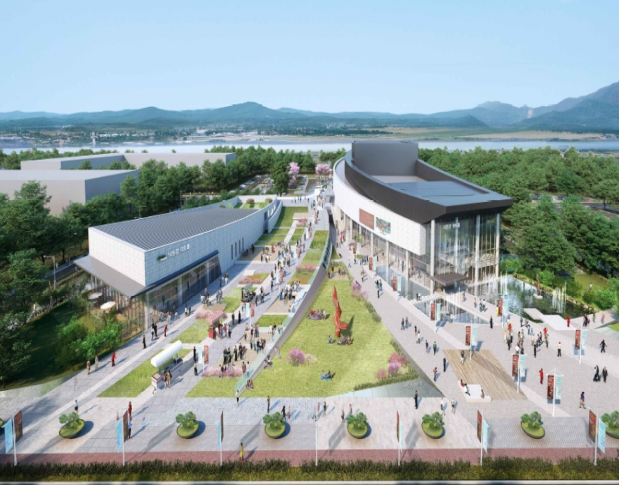 [ (의)해창의료재단 요양병원]
[ 이승훈역사공원 역사문화체험관 ]
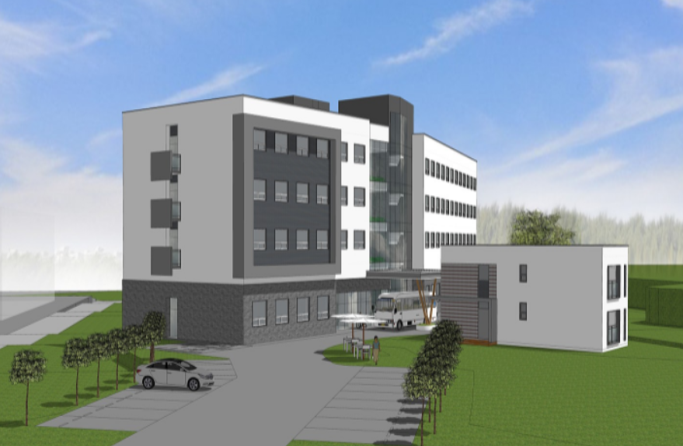 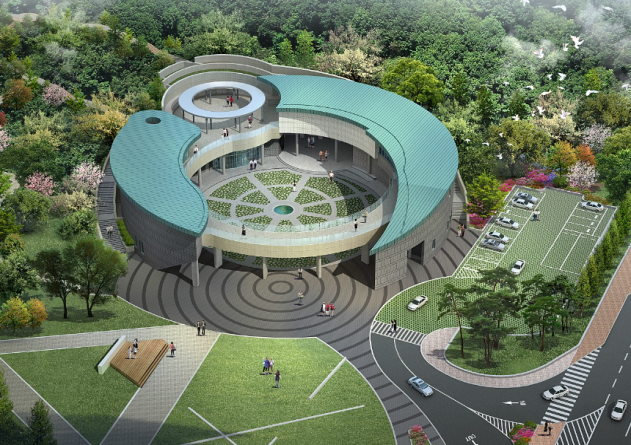 회사 소개
삼양건설산업㈜ 
SAMYANG CONSTRUCTION 
설립일 : 1972년
현재 진행 중 공사 현장
[ 광명스피돔 경륜공원 ]
[ 서울 은로유치원 ]
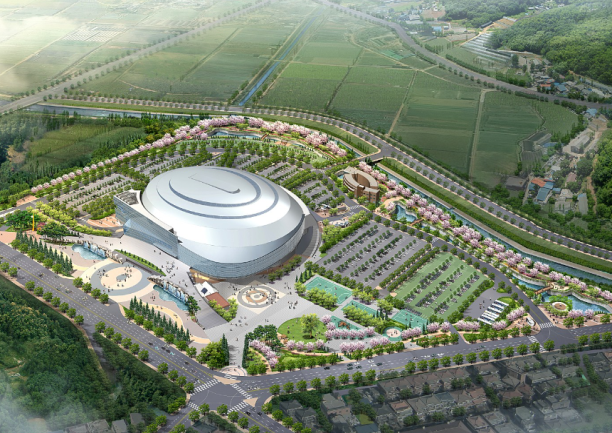 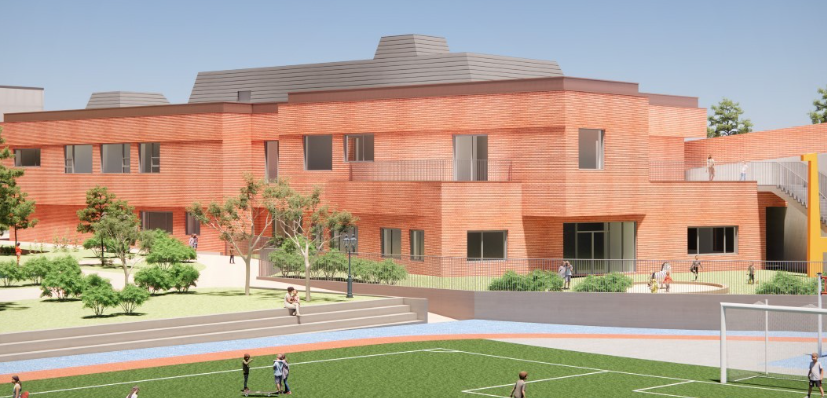 [ 울산 신화리 근생 및 업무시설 ]
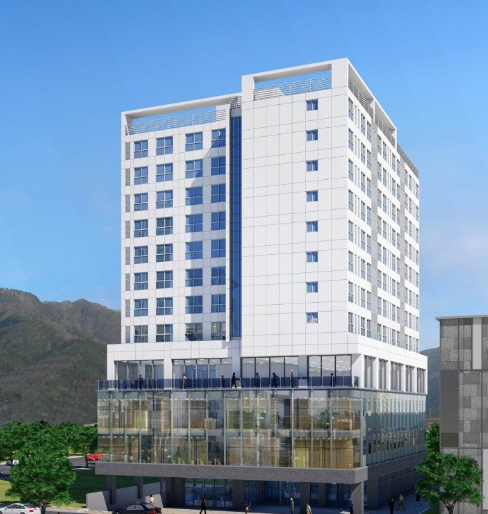 회사 소개
삼양건설산업㈜ 
SAMYANG CONSTRUCTION 
설립일 : 1972년
수상 실적